TRƯỜNG TIỂU HỌC TRUNG LẬP HẠ
HỌC  ONLINE
Giáo dục thể chất lớp 3
ÔN ĐỘI HÌNH ĐỘI NGŨ
Trò chơi: Thỏ nhảy
Người dạy: Nguyễn Văn Nhỏ
Giáo dục thể chất
Ôn đội hình đội ngũ
I. MỤC TIÊU:
- Ôn nội dung tập hợp hàng ngang, dóng hàng, quay phải, quay trái, đi vượt chướng ngại vật thấp, đi chuyễn hướng phải trái.
 Yêu cầu HS thực hiện được tương đối chính xa.
III. Nội dung và phương pháp giảng dạy:
1. Phần mở đầu:
a.Khởi động:
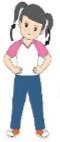 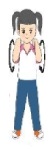 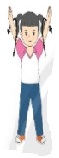 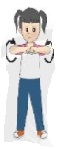 Xoay Khớp cổ
Xoay Khớp vai
Xoay Khớp tay
Xoay Khớp khủy tay
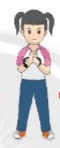 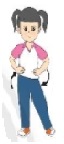 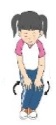 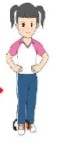 Xoay Khớp cổ tay
Xoay hông
Xoay Khớp gối
Xoay Khớp cổ chân
2. Phần cơ bản:
.Ôn 8 động tác đã học của bài thể dục phát triển chung: 
Giáo viên cho học sinh ôn lại mỗi động tác 2 lần 8 nhịp
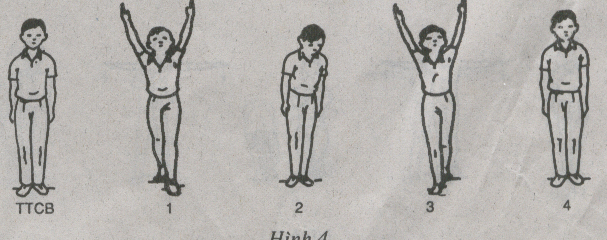 Động tác vươn thở
TTCB                       1                          2                           3                        4
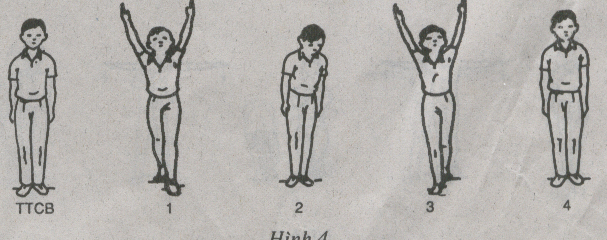 5                            6                             7                           8
Động tác tay
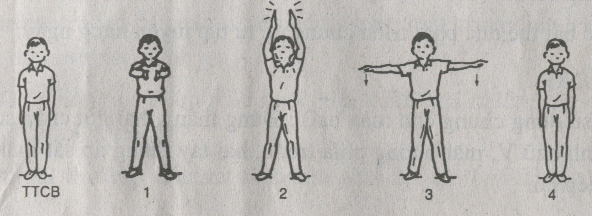 TTCB                        1                              2                                 3                             4
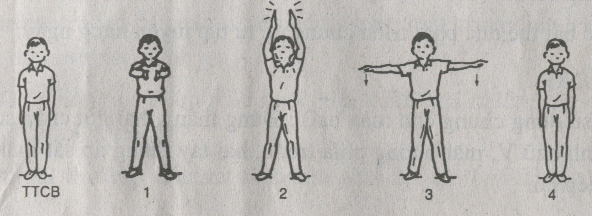 5                              6                                 7                             8
Động tác chân
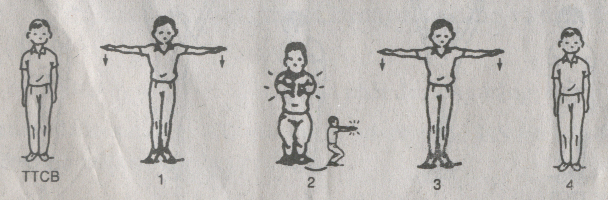 TTCB                        1                              2                                 3                             4
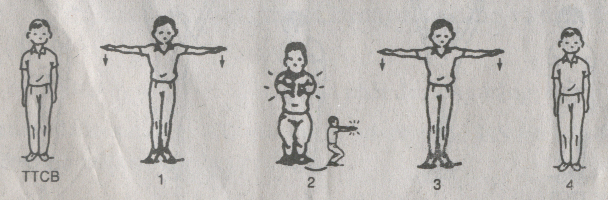 5                              6                                 7                              8
Động tác lườn
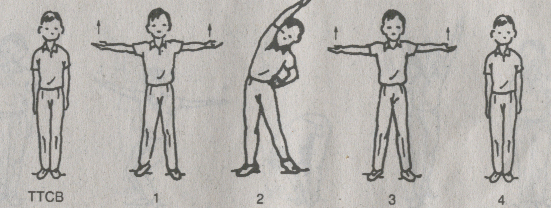 TTCB                        1                              2                                 3                             4
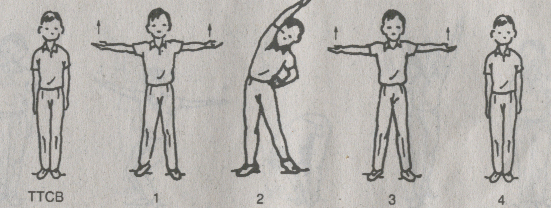 5                            6                                7                              8
Động tác bụng
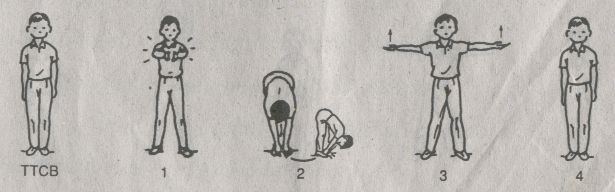 TTCB                        1                              2                                 3                             4
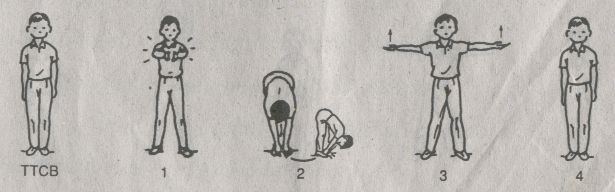 5                              6                                 7                             8
Động tác toàn thân
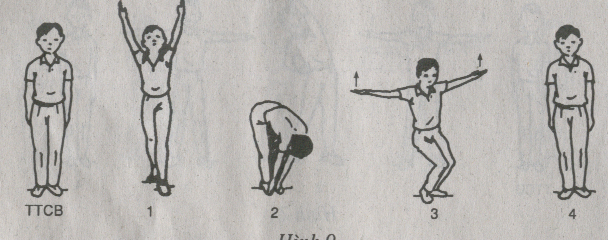 TTCB                        1                         2                                 3                             4
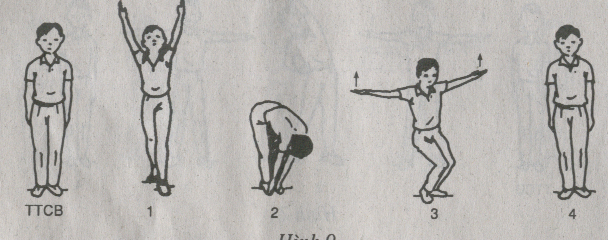 5                              6                                 7                             8
Động tác nhảy
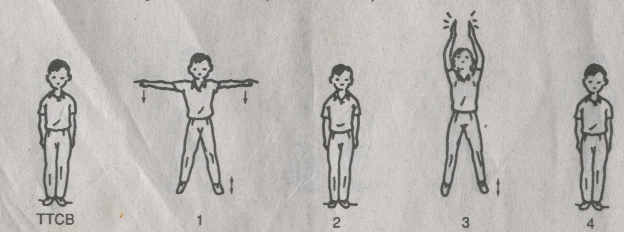 TTCB                        1                              2                                 3                             4
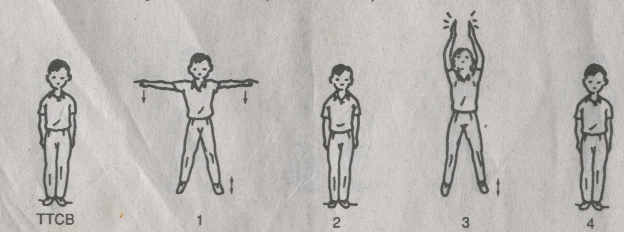 5                              6                                 7                             8
Động tác điều hòa
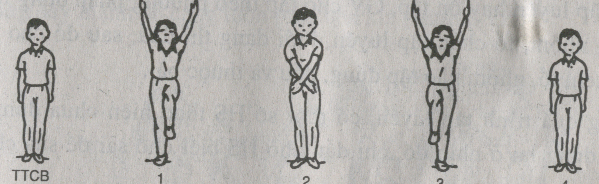 TTCB                        1                              2                                 3                             4
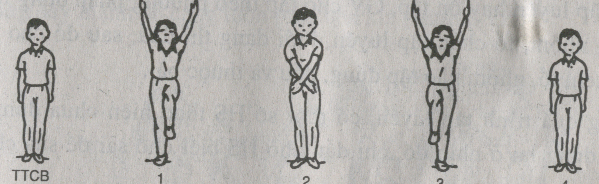 5                              6                                 7                             8
Tập hợp hàng ngang
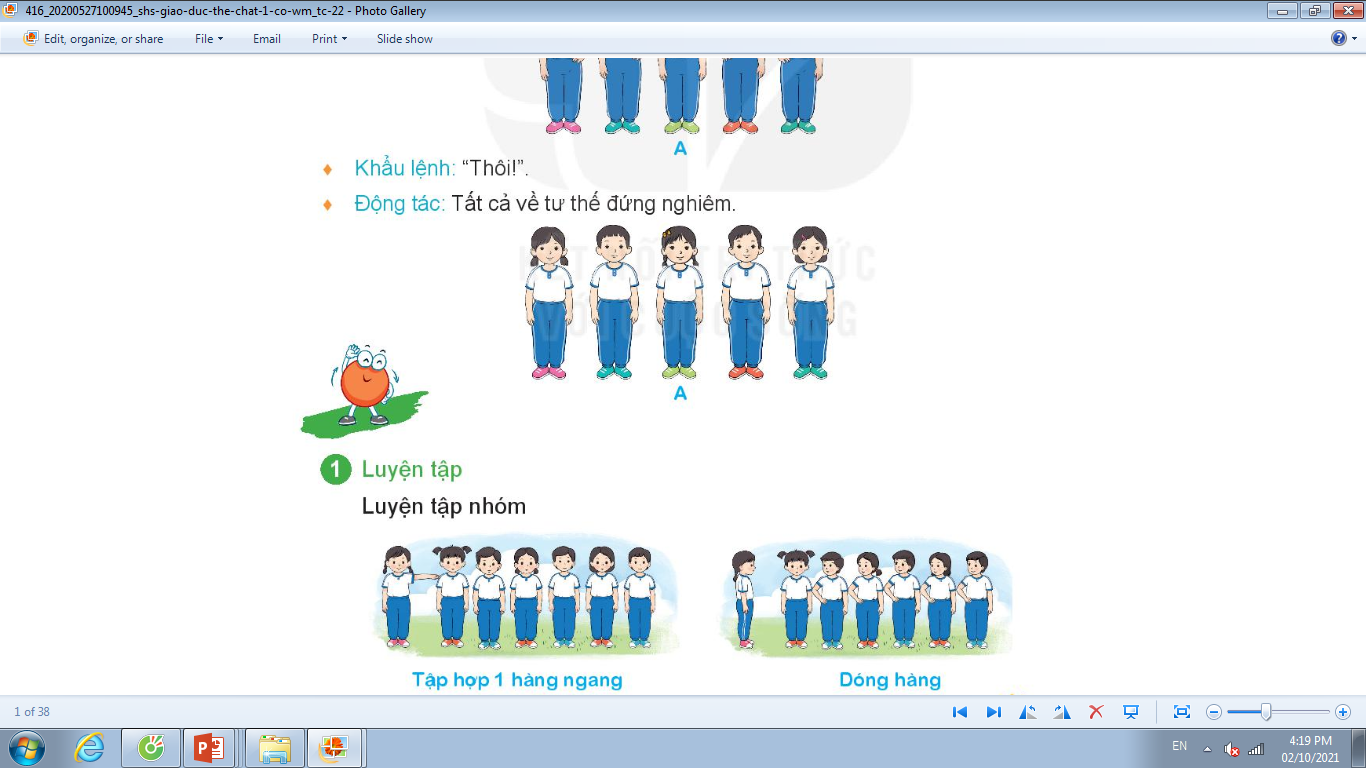 Dóng hàng ngang
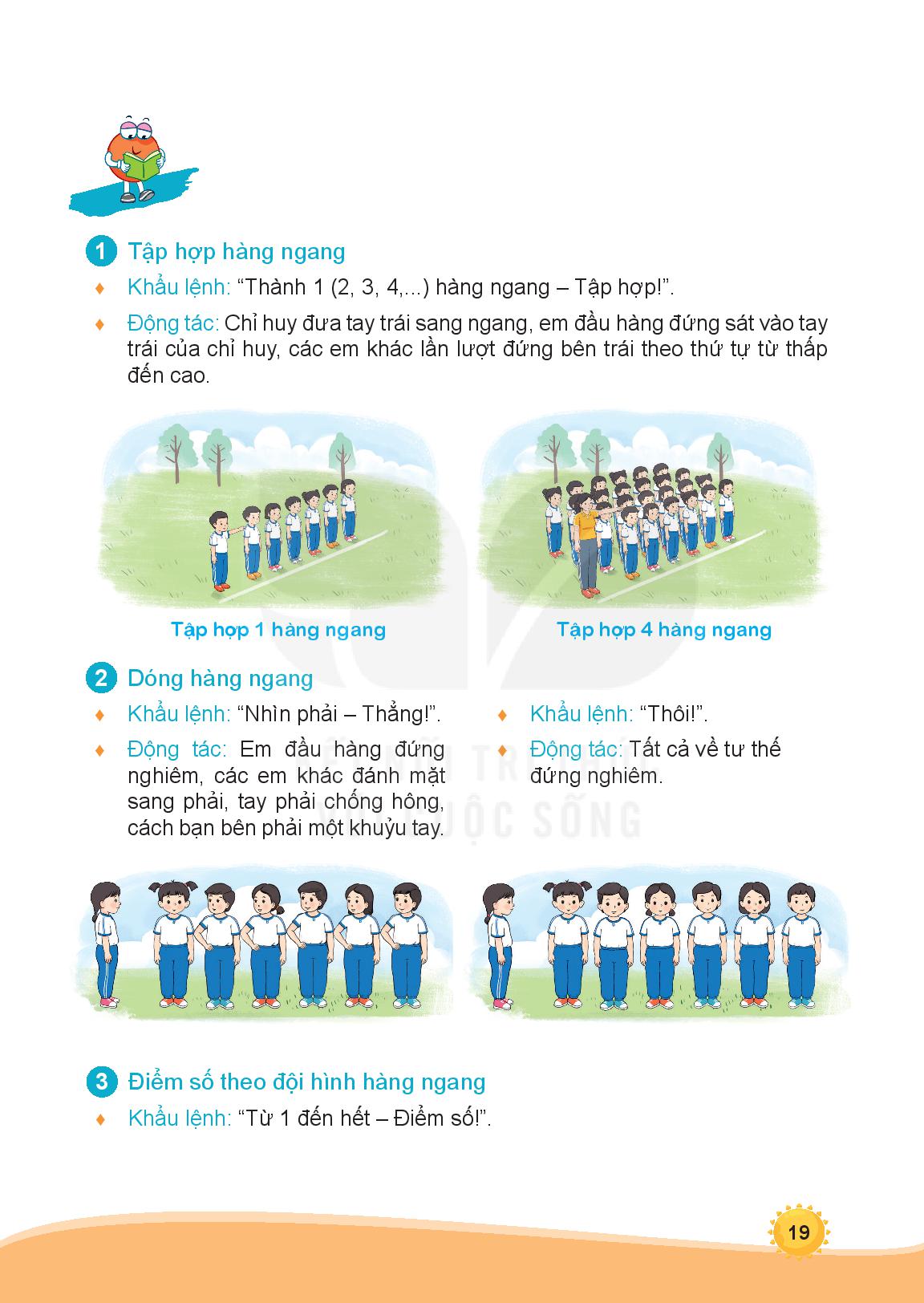 Điểm số hàng ngang
1
2
3
4
5
6 hết
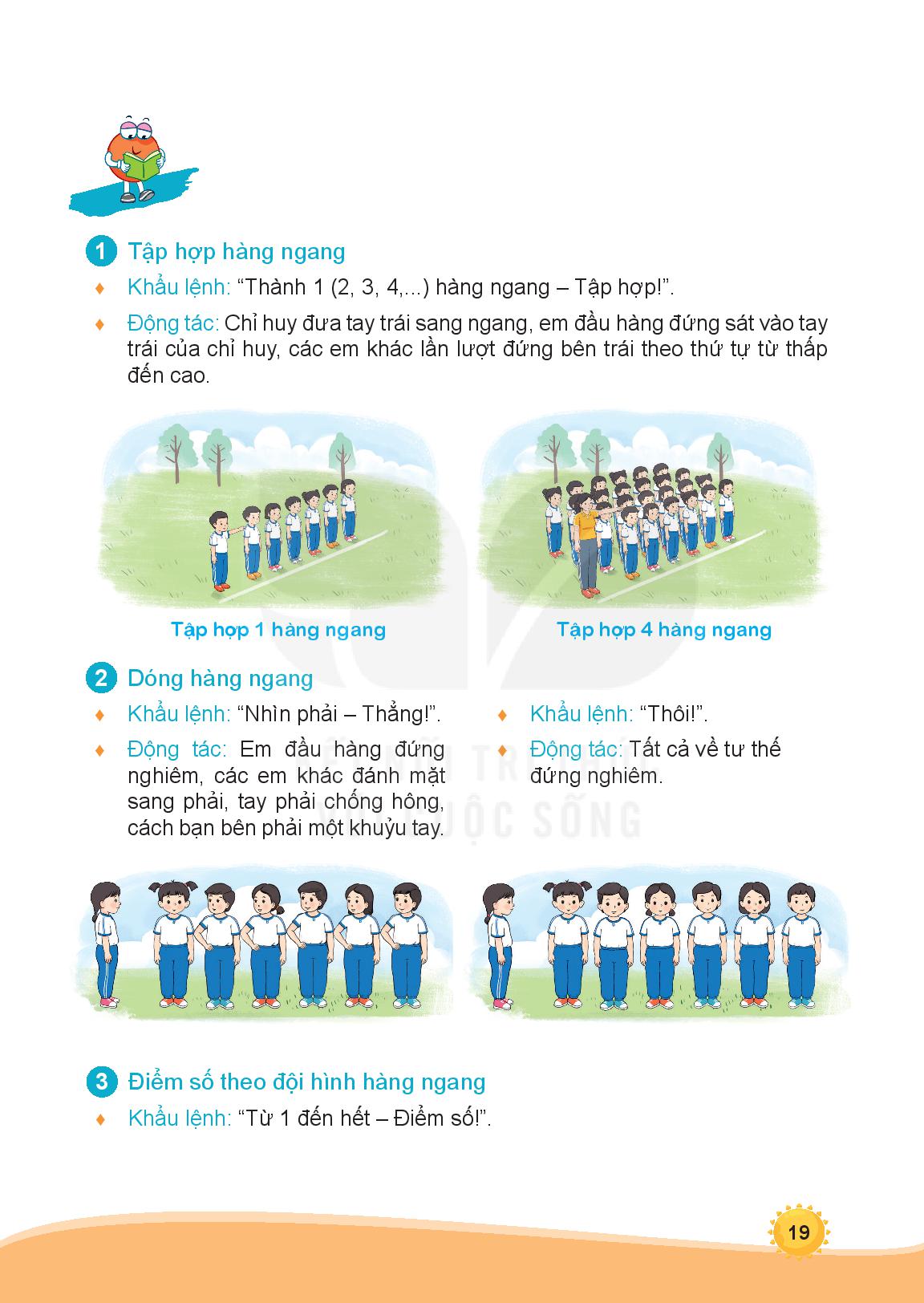 TRÒ CHƠI
“ THỎ NHẢY”
CÁC EM QUAN SÁT VIDEO HƯỚNG DẪN TRÒ CHƠI THỎ NHẢY
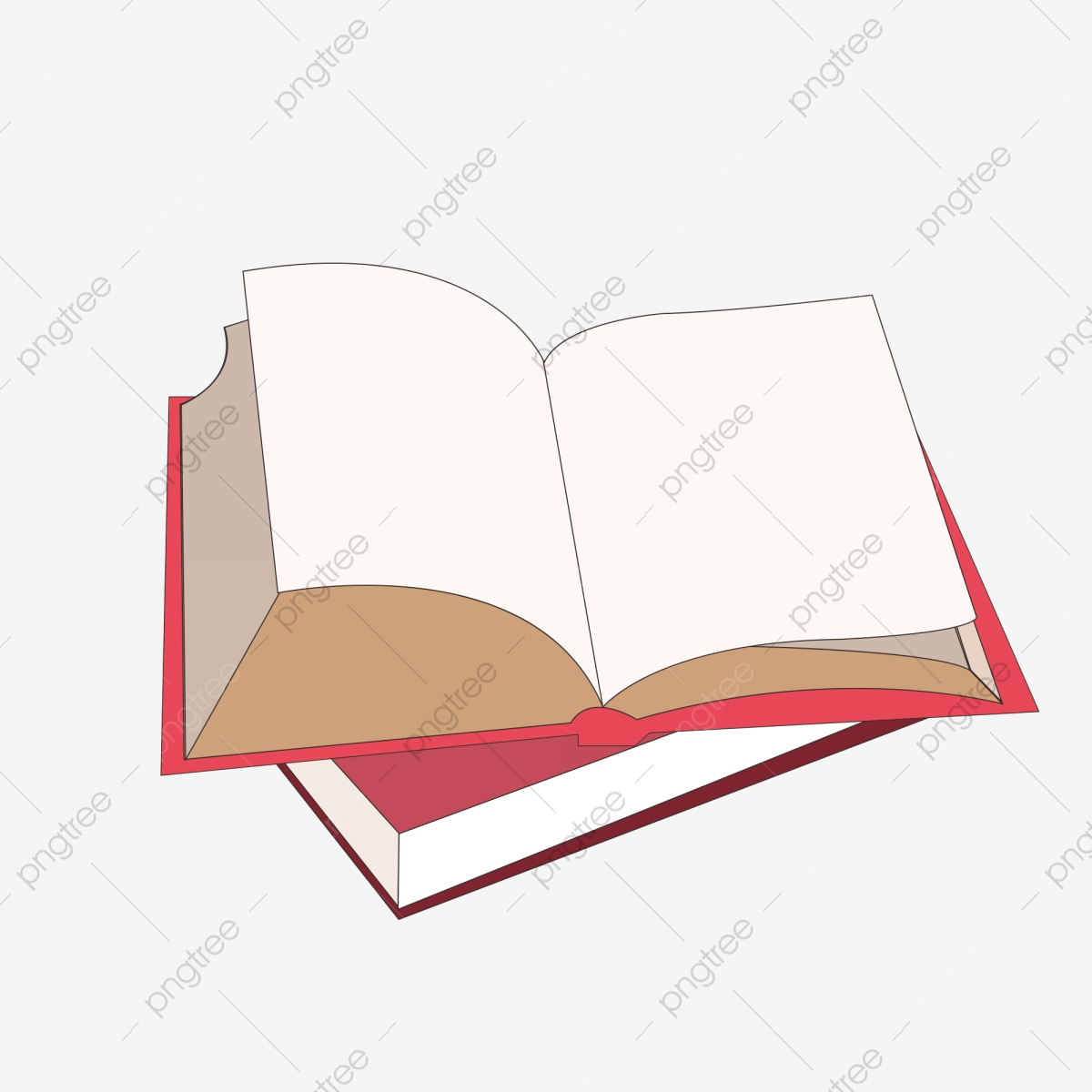 Củng cố kiến thức
Ở nhà tập luyện lại 8 động tác của bài thể dục phát triển chung.
Chế độ ăn uống đảm bảo dinh dưỡng trong tập luyện
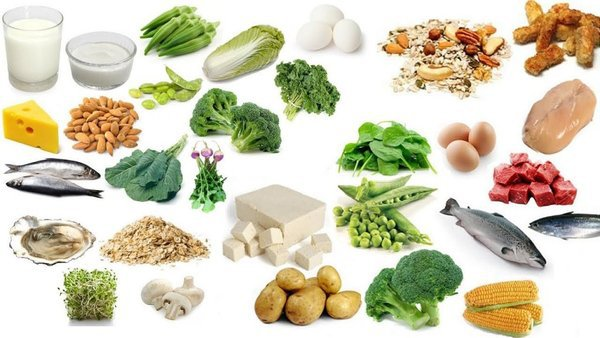 1. Nạp đủ chất đạm – Protein.
2. Không “kiêng” chất béo.
3. Tăng lượng tinh bột cho cơ thể
4. Uống đủ nước.
5. Ăn sáng trước 8h.
6. Ăn trưa trước 12h.
7. Ăn tối trước 19h.
CHÚC CÁC EM 
CÙNG NGƯỜI THÂN 
 TẬP LUYỆN CHĂM CHỈ, 
TĂNG CƯỜNG SỨC KHỎE,
 HỌC TỐT
CHÀO TẠM BIỆT!